«Сенсорное развитие детей раннего возраста в различных видах деятельности»
Подготовила
 учитель-логопед МБДОУ
детский сад №533 Сапрунова
 Наталья Александровна
Сенсорное развитие ребенка – это развитие его восприятия и формирование представлений о внешних свойствах предметов: их форме, цвете, величине, положении в пространстве, а также запахе, вкусе и т. п.
ВИДЫ СЕНСОРНЫХ ОЩУЩЕНИЙ:
визуальные (зрительные);
осязательные;
обонятельные;
слуховые;
вкусовые.
ЭТАЛОННАЯ СИСТЕМА ДЛЯ ДЕТЕЙ РАННЕГО ВОЗРАСТА
Основные цвета
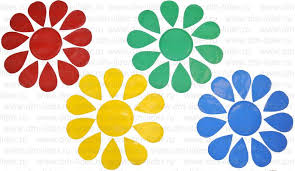 Геометрические формы(квадрат, треугольник, прямоугольник, круг, овал)
Три размера (величины) предмета: большой, средний, маленький
Музыкальные ноты, звуки родного языка
Требования сенсорного воспитания в 2-3 года
Понимание и способность назвать 4 цвета, а также правильно подбирать их по образцу;
Ориентирование в размерах (величинах) предметов, способность разобрать и собрать трехсоставную матрешку;
Умение правильно собрать цветную пирамидку из 4-6 колец разного размера;
Способность правильно соотносить конфигурацию объемных фигур с плоскими;
 Узнавать геометрические фигуры «круг», «квадрат», «треугольник», находить похожие на них предметы.
Сенсорное развитие происходит в различных видах детской деятельности.
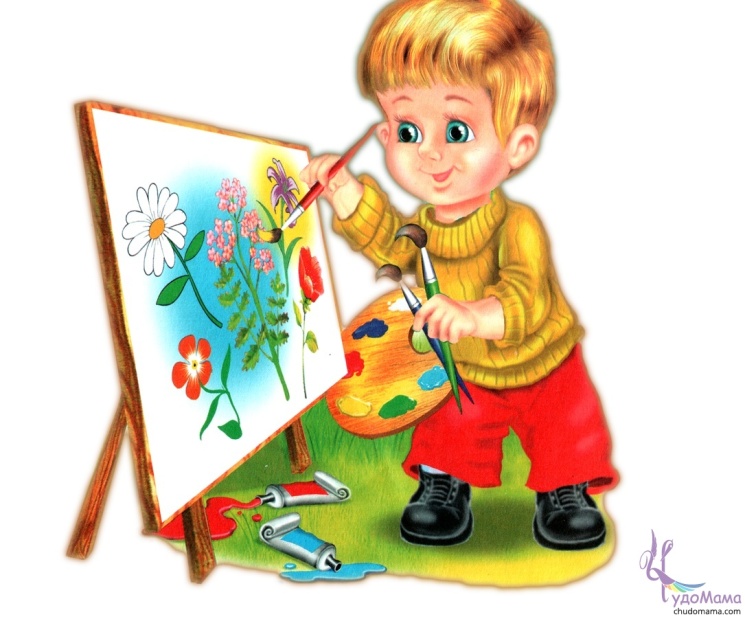 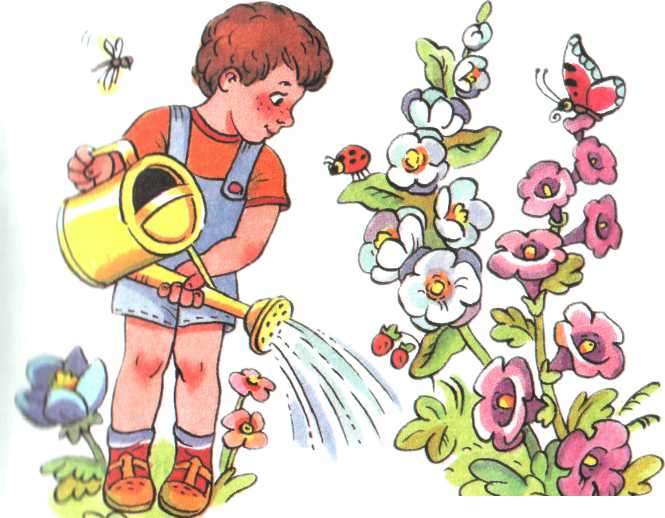 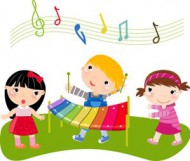 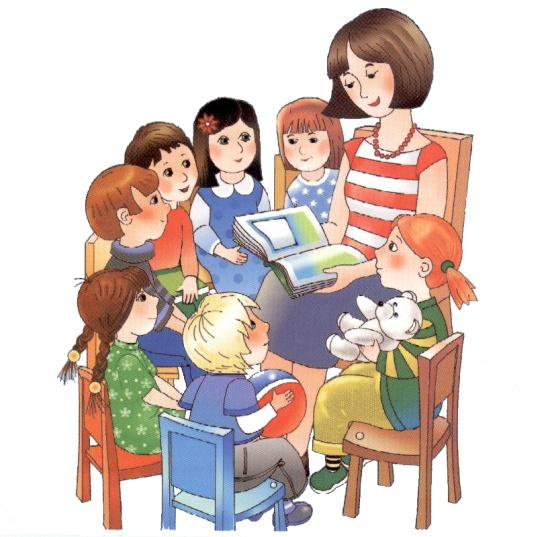 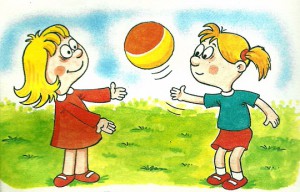 Зрительное восприятие
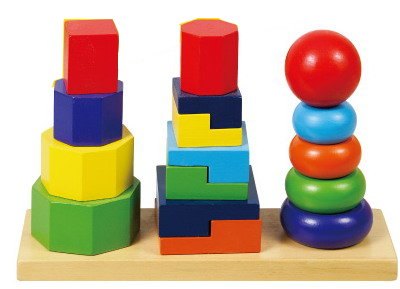 Слуховое восприятие
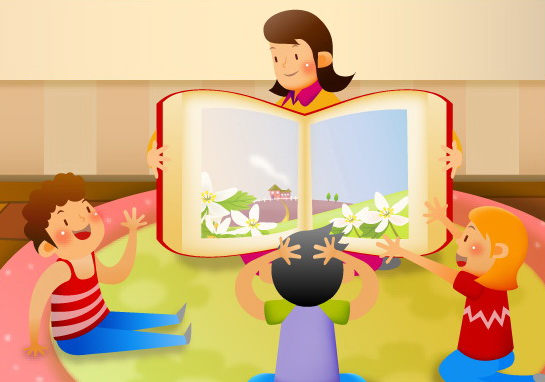 Осязательное восприятие
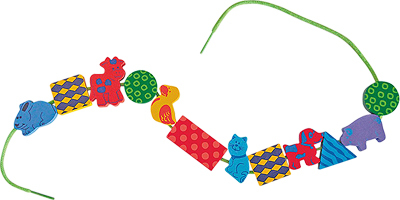 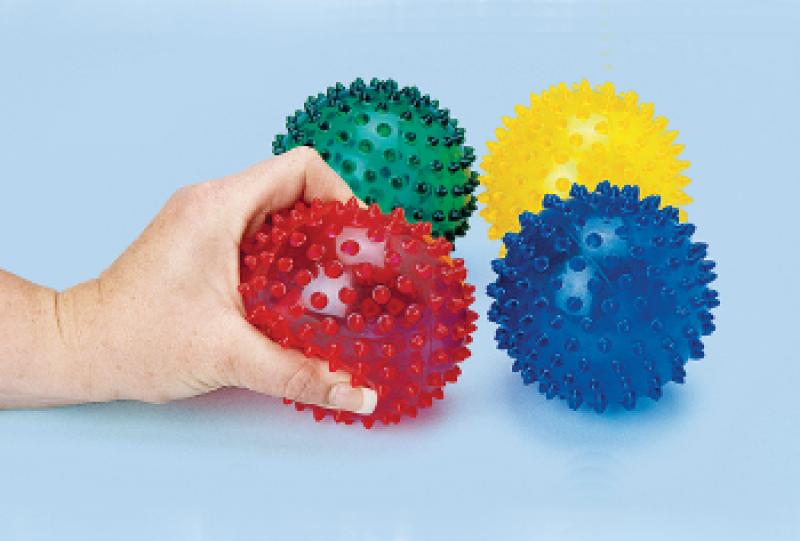 Полезные материалы:
Фольга.
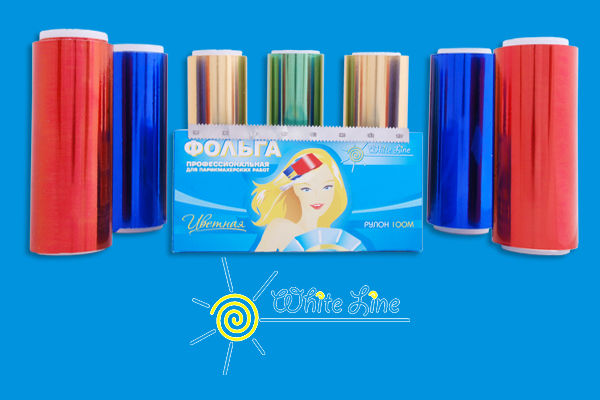 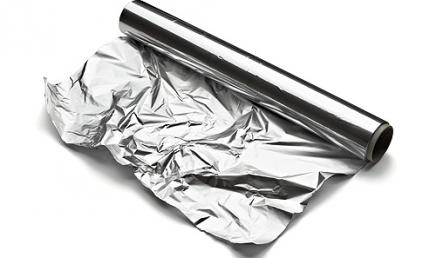 Полезные материалы:
Крупы, сушёная фасоль, шишки, каштаны.
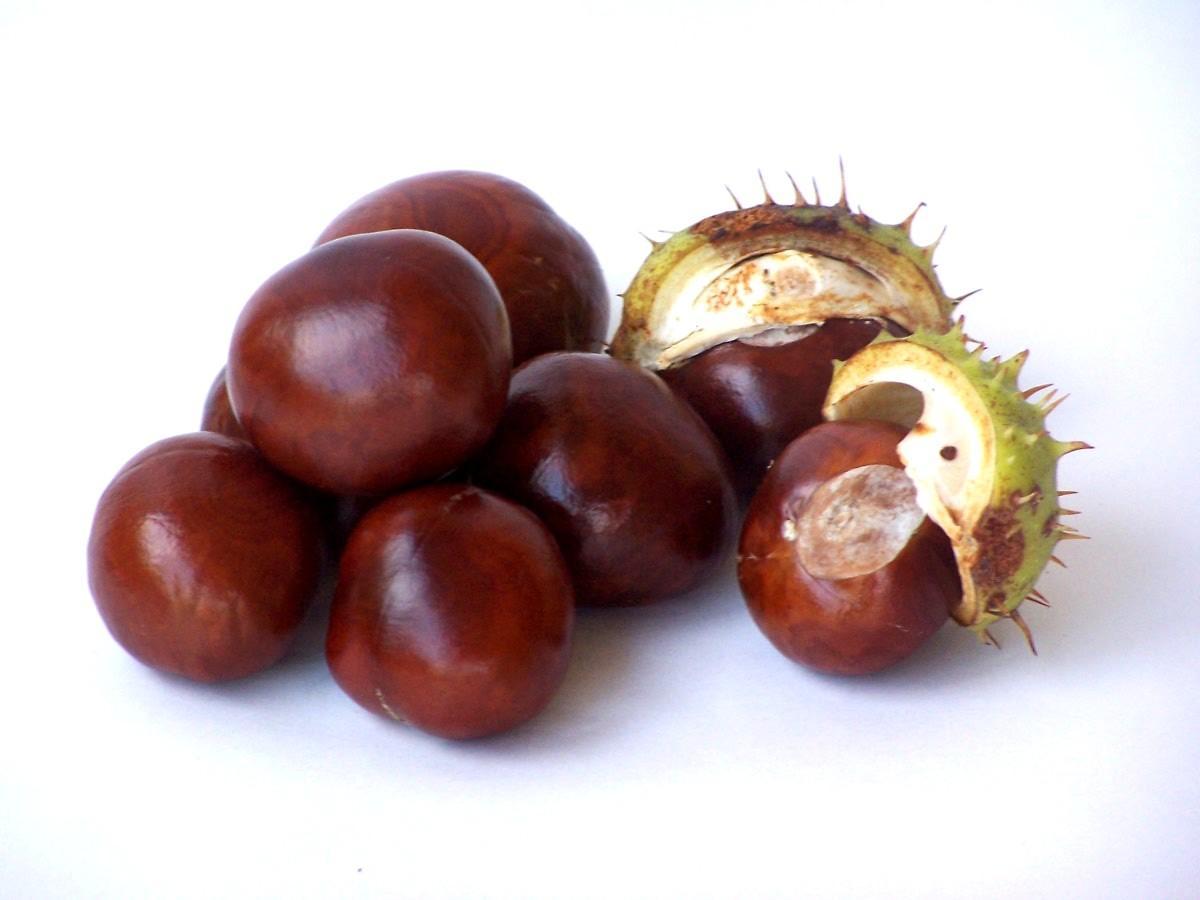 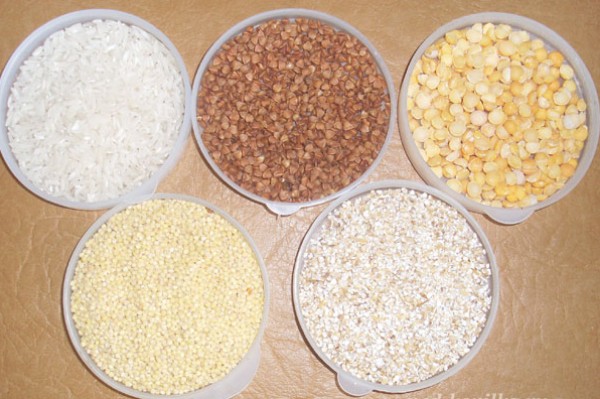 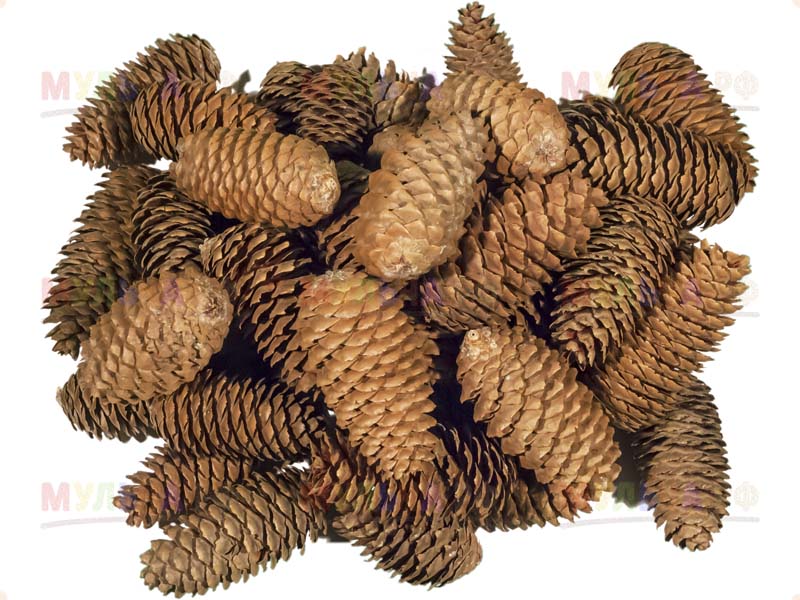 Полезные материалы:
Песок, вода.
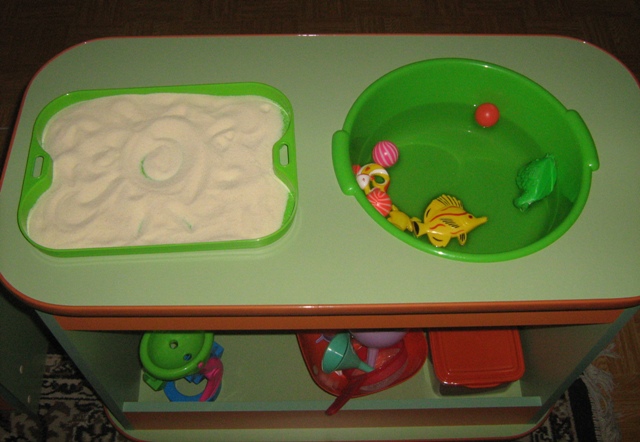 Дидактические игры:
«Мешочек с секретом»
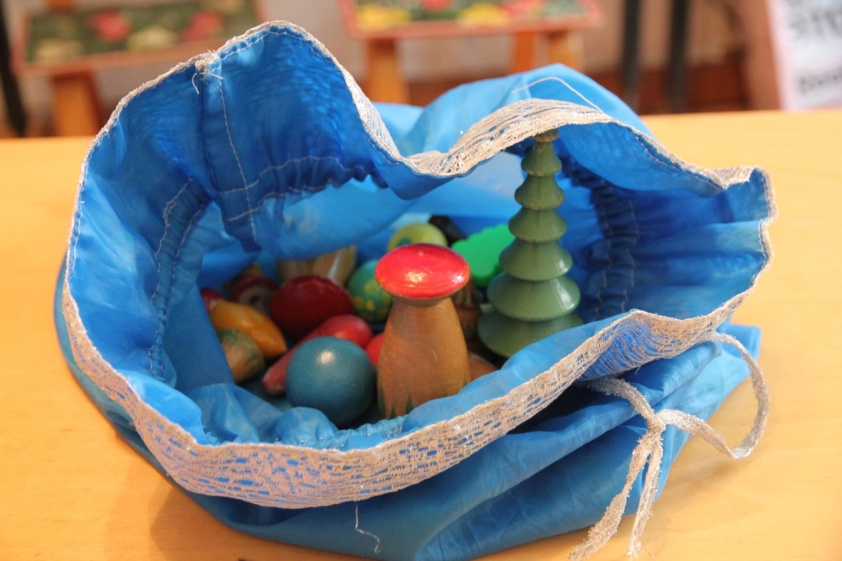 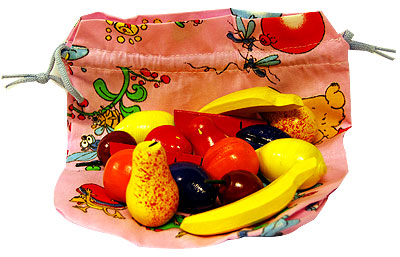 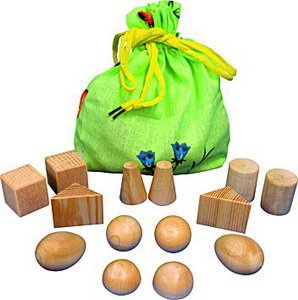 Дидактические игры:
Игры с куклами
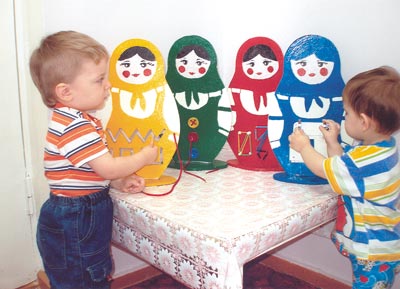 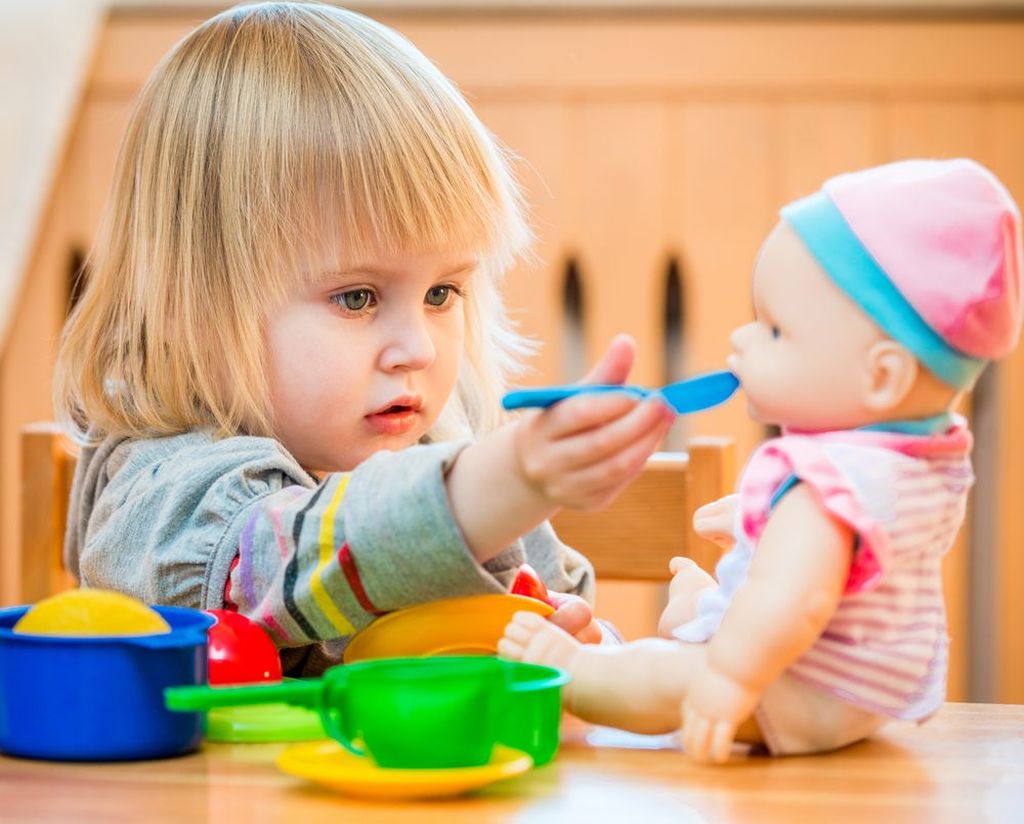 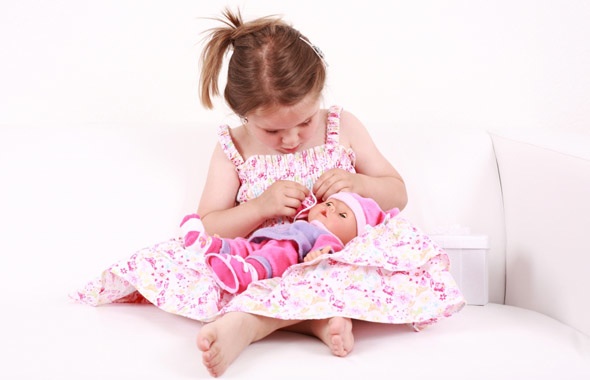 Дидактические игры:
Настольно-печатные игры
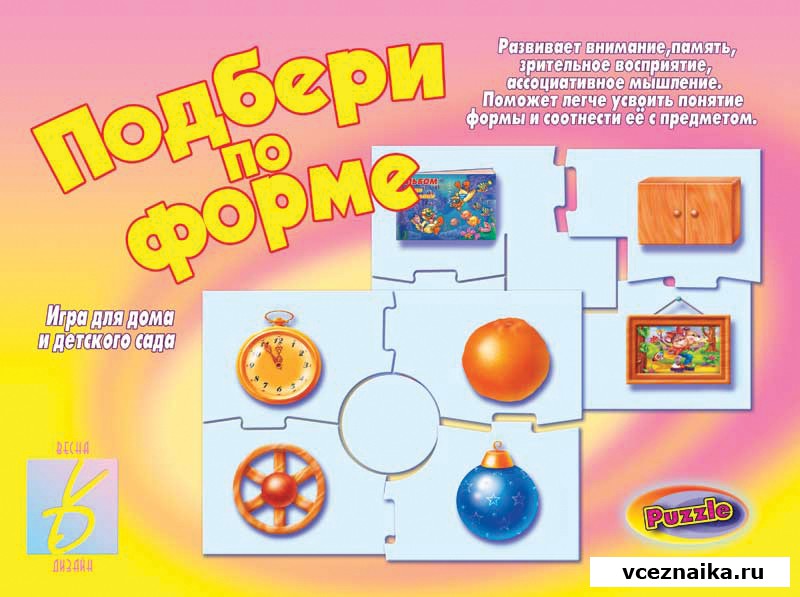 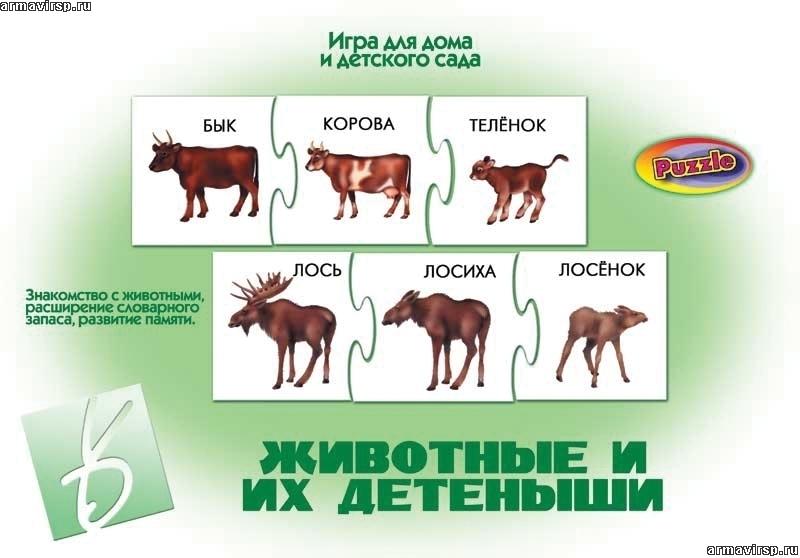 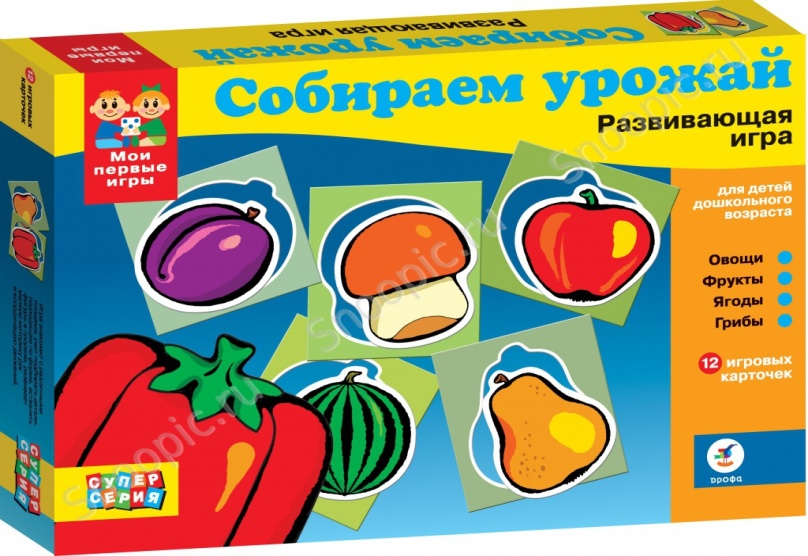 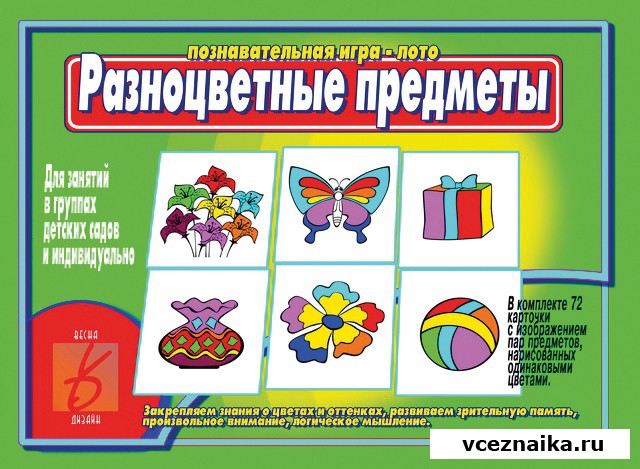 Природа и окружающий мир как важнейший элемент сенсорного воспитания
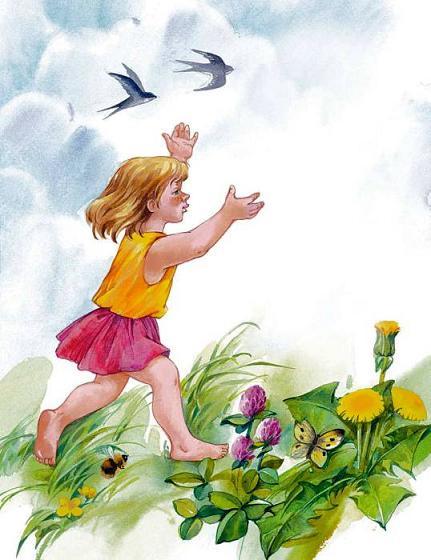 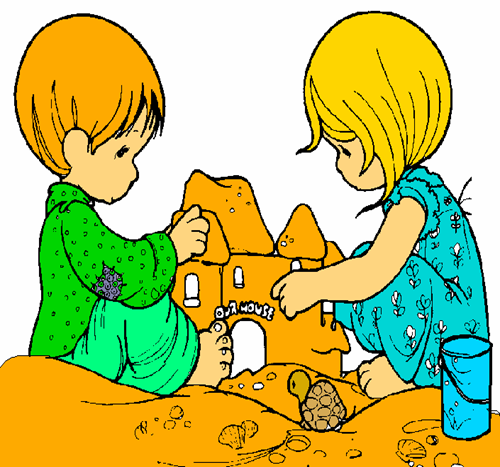 Ранний возраст – «золотая пора» сенсорного воспитания.
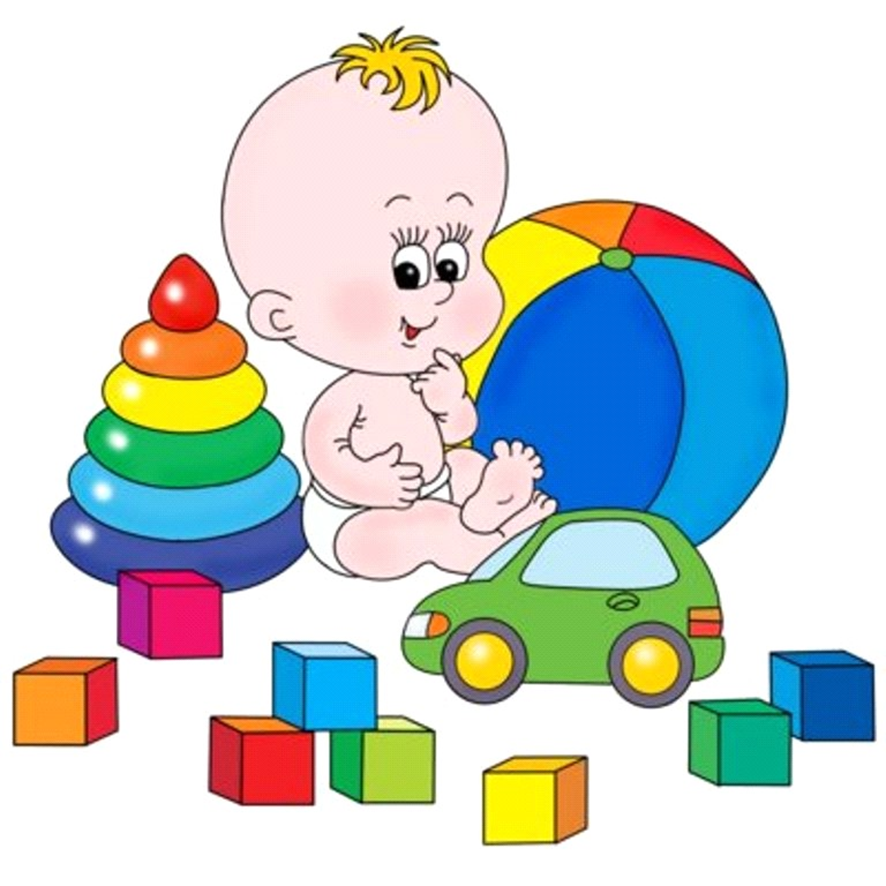